Венгерский
 кроссворд
Автор: Бянкина
            Ирина Николаевна
Учитель ИКТ ГБОУ СОШ №457 г. Москва
Т
С
К
Н
С
Л
О
С
И
Е
О
М
О
В
Л
Ч
Т
А
Е
К
А
О
К
Е
М
Р
И
Ф
Н
О
Х
С
Г
Р
А
У
С
И
Р
А
В
К
А
Р
Ф
И
Ц
Б
У
К
С
Т
Б
У
ТЕКСТ
БУКВА
Е
С
А
В
К
СИМВОЛ
ЗНАК
Т
И
М
В
О
СМЫСЛ
М
Ы
З
Н
Л
С
С
Л
А
К
С
У
Н
О
УЗОР
Р
И
Ф
И
К
Б
ГРАФИКА
Г
Р
А
К
К
У
ЗНАК
РИСУНОК
А
Р
О
А
В
А
БУКВА
М
Е
З
У
Н
З
СХЕМА
Х
С
К
А
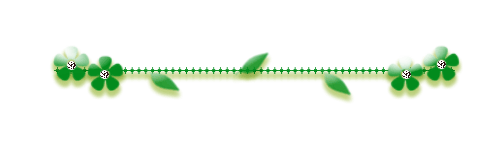 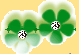 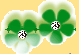 А
П
Т
Е
К
ТЕКСТ
В
Р
Е
Д
С
ПРЕДЛОЖЕНИЕ
К
В
О
О
Л
Т
СЛОВО
У
О
Е
Ж
Н
БУКВА
Б
Л
Е
С
И
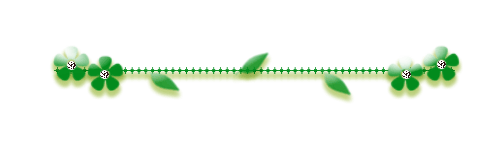 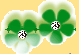 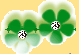 Спасибо.
Я рада, если вам понравилась моя работа